Дополненная Реальность (AR)
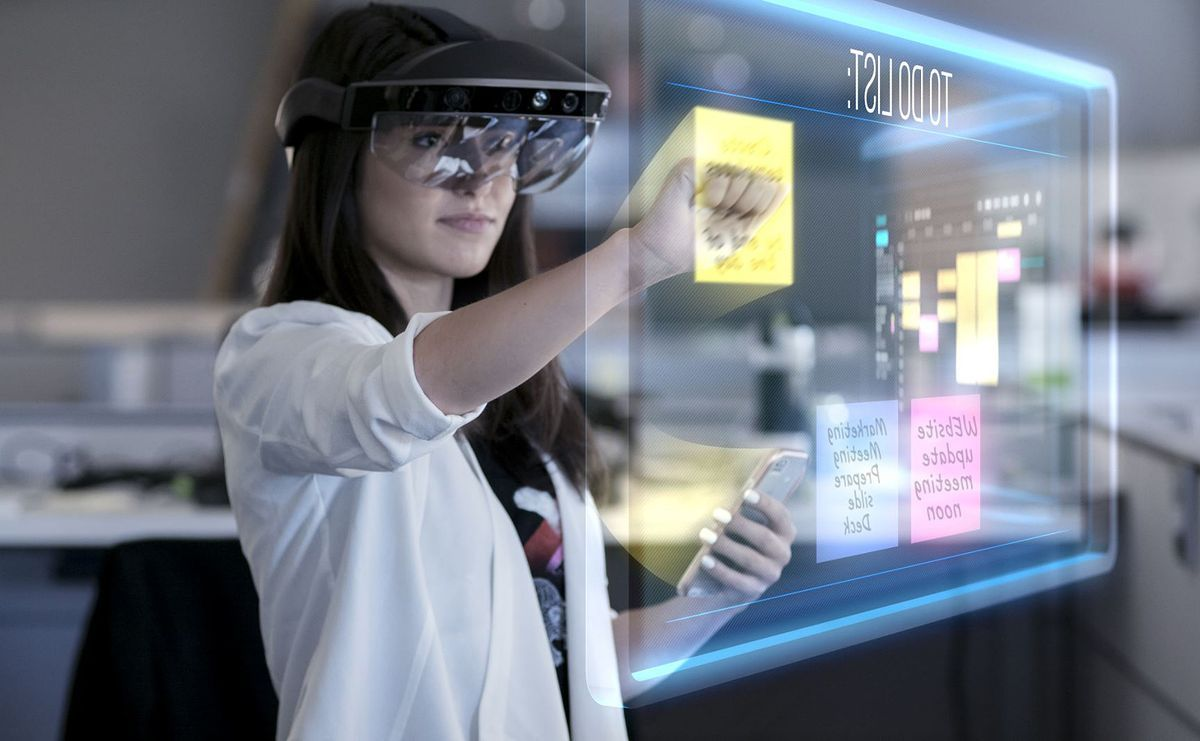 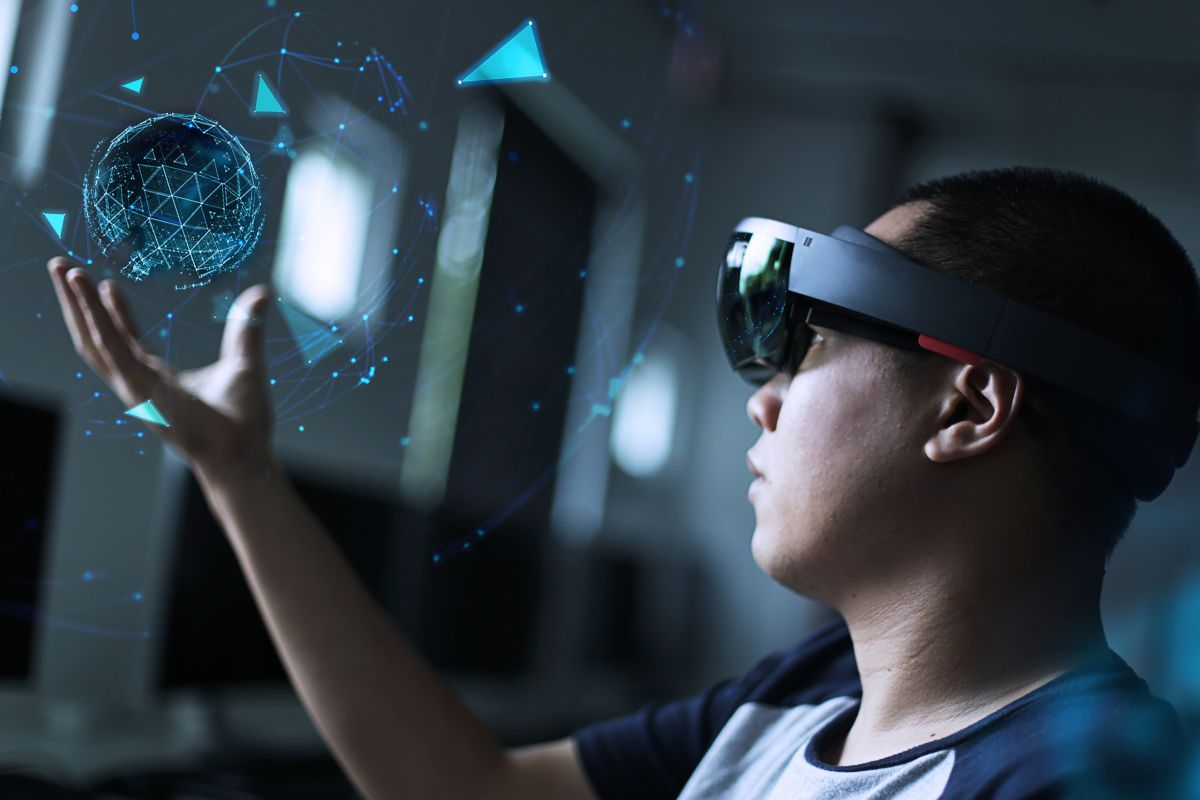 Руководитель проекта:      Дмитрий Барков 7 «Ж»
Участники проекта: 
Тимофеев Иван 7 «Ж»                Гаммал Герман 7 «Ж»
Авраменко Олег 7 «Е»                Ванин Владимир 7 «Ж» 
Консультант проекта: И.В.Королёв
Актуальность проекта
Сейчас Дополненная Реальность (AR) развивается в мире технологий, и она будет часто использоваться в будущем.
Проблема проекта
Проблема заключается в том, что очень мало людей знакомы с Дополненной Реальностью (AR).
Цель проекта
Цель нашего проекта — расширение кругозора учащихся с технологиями, которые будут помогать нам в будущем.
План и график задач проекта
10.10.23:
  Найти консультанта проекта. (Барков Дмитрий, Гаммал Герман)
  Распределение ролей и задач в проекте. (Гаммал Герман)
  Встреча с консультантом проекта. (Барков Дмитрий)
11.10.23:
  Поиск информации для презентации. (Олег Авраменко)
  Шаблон для презентации. (Ванин Владимир)
12.10.23:
  Дизайн для презентации к предзащите. (Тимофеев Иван, Ванин Владимир)
  Постановление текста к презентации для предзащиты. (Ванин Владимир)
17.10.23:
  Оформление страницы проекта на сайте школы. (Тимофеев Иван)
  Написание текста для предзащиты. (Барков Дмитрий)
18.10.23:
  Опрос по теме нашего проекта. (Тимофеев Иван)
  Корректировка ошибок и недочетов в проекте. (Тимофеев Иван, Барков Дмитрий)
  Проверка правильности выполнения задач к предзащите. (Барков Дмитрий)
Описание проекта
Наш проект на тему Дополненной Реальности, и нам предстоит рассказать, что это такое и где она применяется.
Что такое Дополненная Реальность (AR)?
Дополненная реальность, или AR (Augmented Reality) — это среда, в которой в реальном времени объединены физические и виртуальные объекты.
Распределение обязанностей
Барков Дмитрий: распределение обязанностей группы проекта, проверка выполнения всех задач, корректеровка ошибок.
Ванин Владимир: создание презентации, постановление текста в презентации, дизайн презентации.
Иван Тимофеев: оформление сайта проекта, корректировка ошибок и недочетов, постановление текста в презентации.
Авраменко Олег: поиск информации для презентации, работа с текстом.
Гаммал Герман: поиск информации и материала для конечного продукта.
Опрос по теме проекта
Вопросы в опросе были таковы:
Знаете ли Вы, что такое Дополненная Реальность (AR)
Видели ли Вы Дополненную Реальность (AR) в жизни или в интернете?
Хотели бы Вы иметь что-нибудь связанное с Дополненной Реальностью (AR)?
Думаете ли Вы, будет ли наше будущее связано с Дополненной Реальностью (AR)?
Результаты опроса(1 вопрос – Знаете ли Вы, что такое Дополненная Реальность (AR))
Результаты опроса(2 вопрос – Видели ли Вы Дополненную Реальность (AR) в жизни или в интернете?)
Результаты опроса(3 вопрос – Хотели бы Вы иметь что-нибудь связанное с Дополненной Реальностью (AR)?)
Результаты опроса(4 вопрос – Думаете ли Вы, будет ли наше будущее связано с AR?)
Критерии эффективности
Мы считаем, что большинству целевой аудитории понравится наш проект и идея, потому что в опросе большая часть ответила положительно.
Конечный продукт
Мы проведем урок у наших одноклассников на тему Дополненной Реальности (AR).
Социальная аудитория проекта
Социальная аудитория нашего проекта — это ученики с 6 по 9 класс.
Ресурсы
Материальные
Не материальные
Интернет 
Презентация 
Наше время
Усилия
Компьютер
Бумага
Электронное портфолио
Электронное портфолио
Спасибо за внимание!